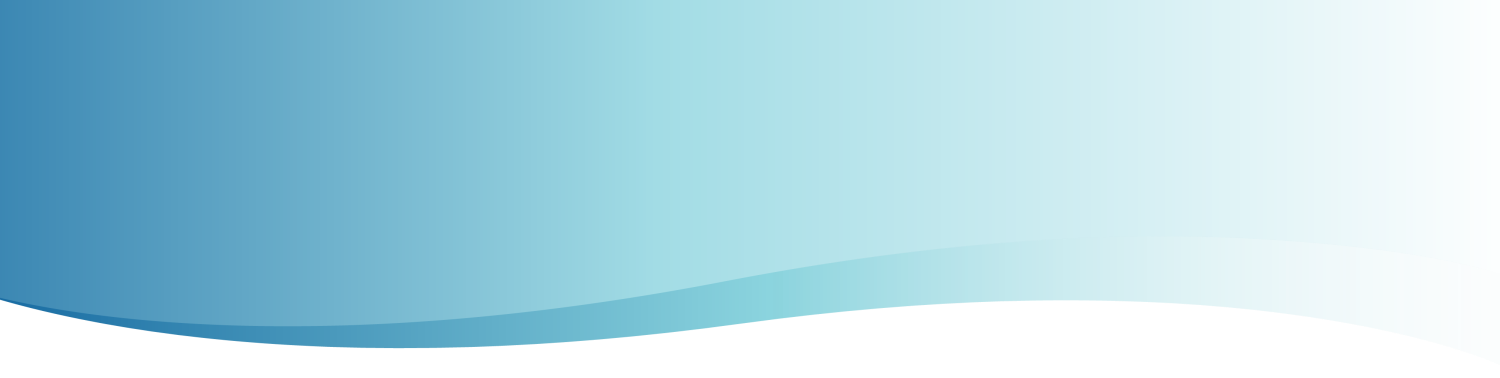 Jellies: Brand, Experience& Audience Insight
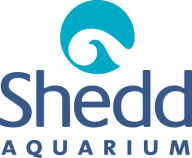 September 2014
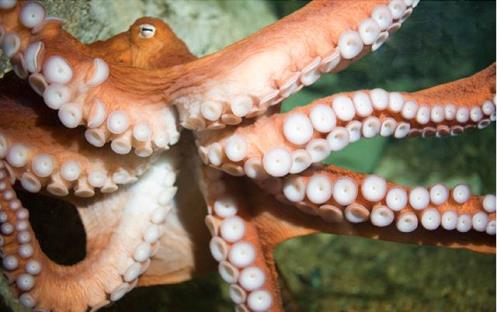 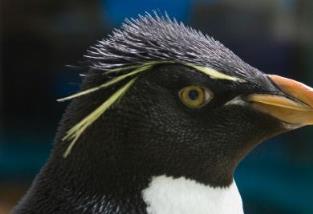 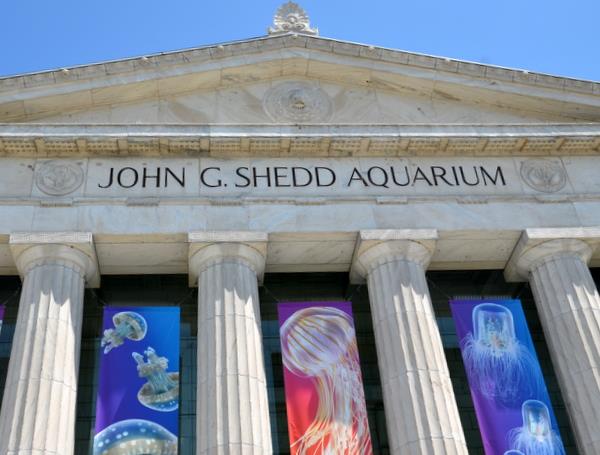 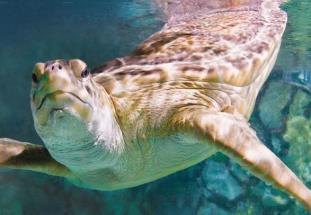 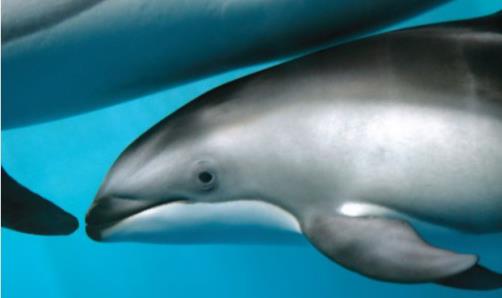 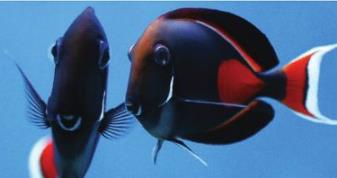 [Speaker Notes: Shedd  Background
Building Shots
Animal Shots
32000 animals
1500 species]
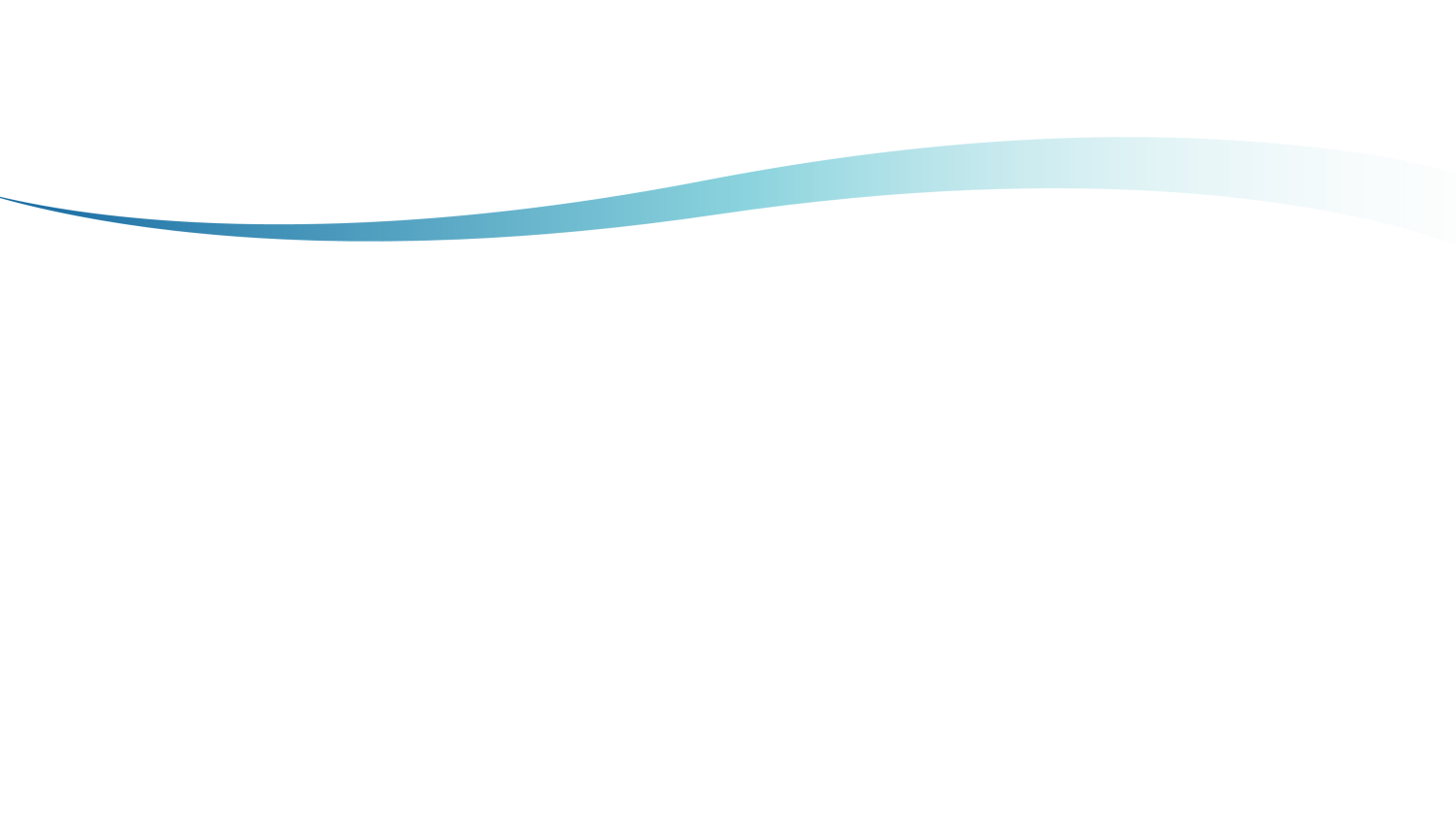 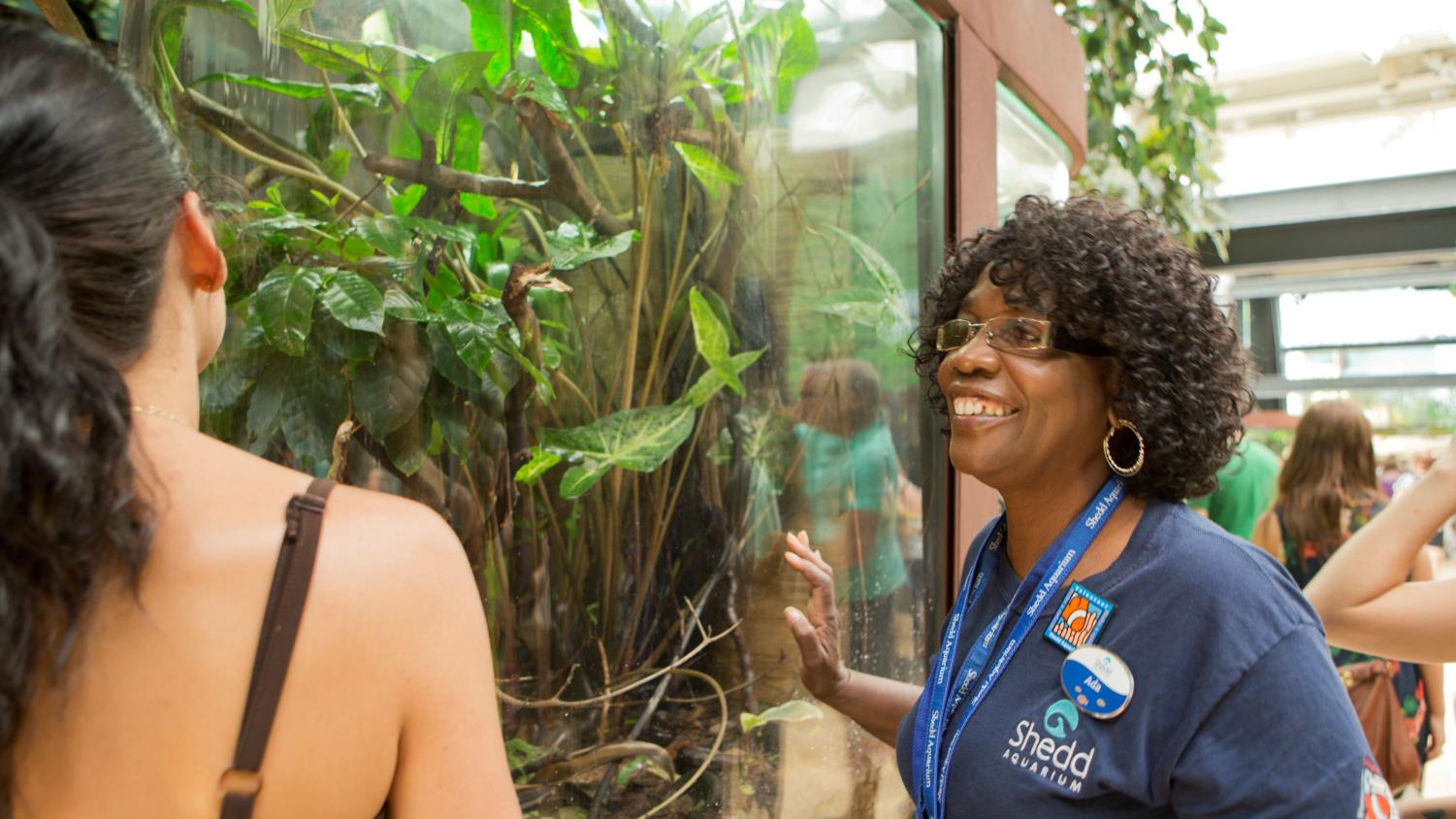 Brand Overview & Philosophy
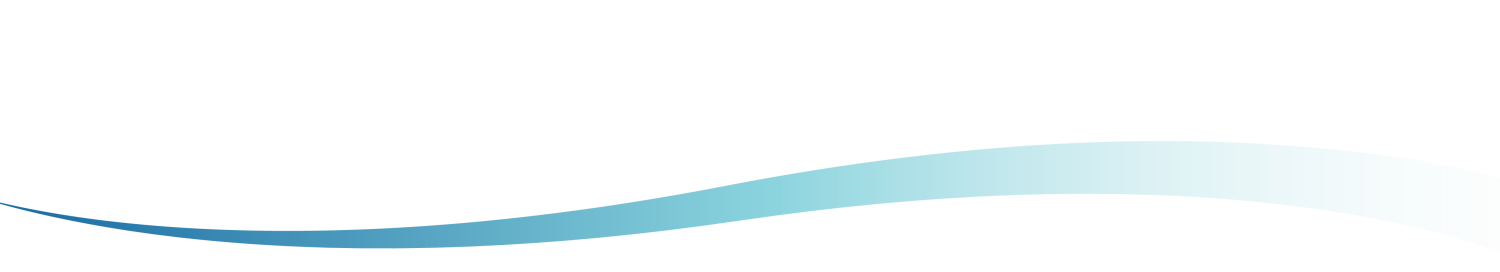 Role of the special exhibit
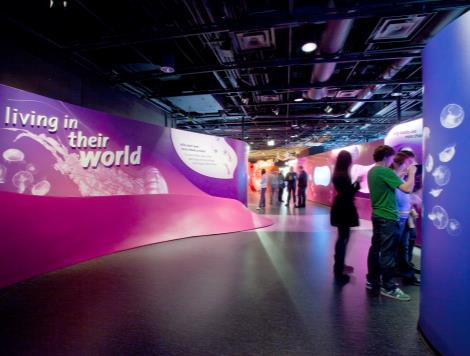 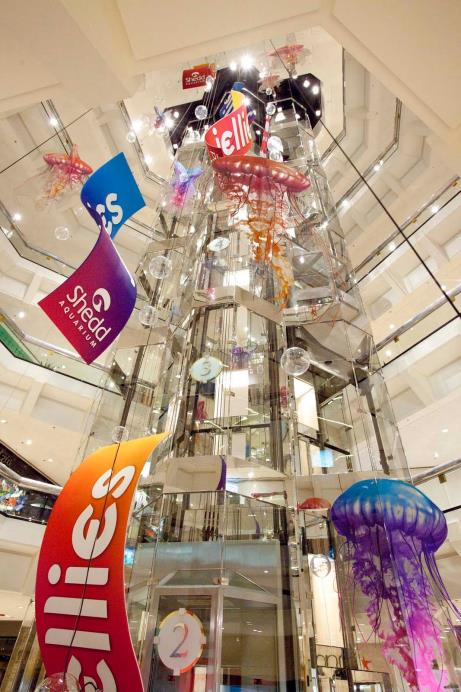 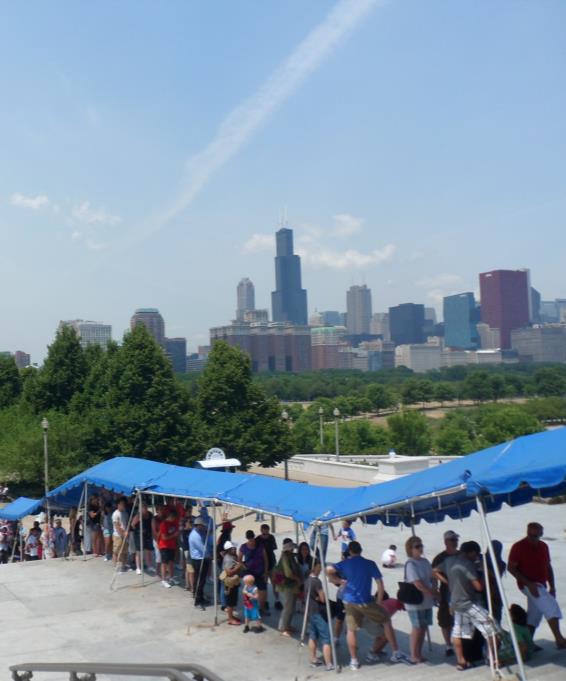 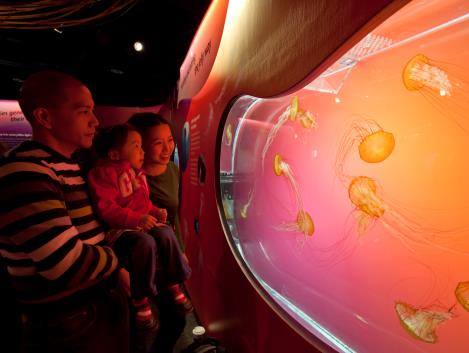 [Speaker Notes: Reflect the aquarium’s mission by connecting guests to the living world 
Drive traffic to the aquarium by offering something new and unusual, creating a “must-see” in our target markets 
Provide a guest experience that allows for flow through the space and can accommodate sufficient numbers of visitors 
Offer an opportunity to temporarily expand the animal collection with unusual species and practices that allow Shedd to continue the reputation of first-class animal care]
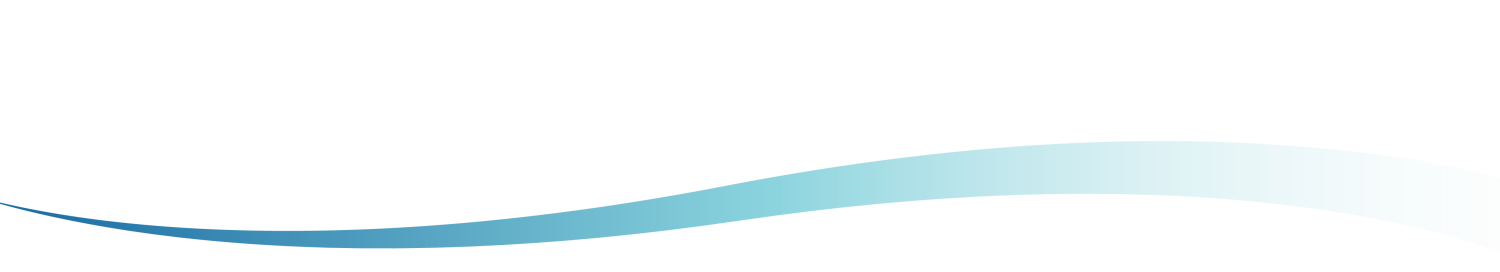 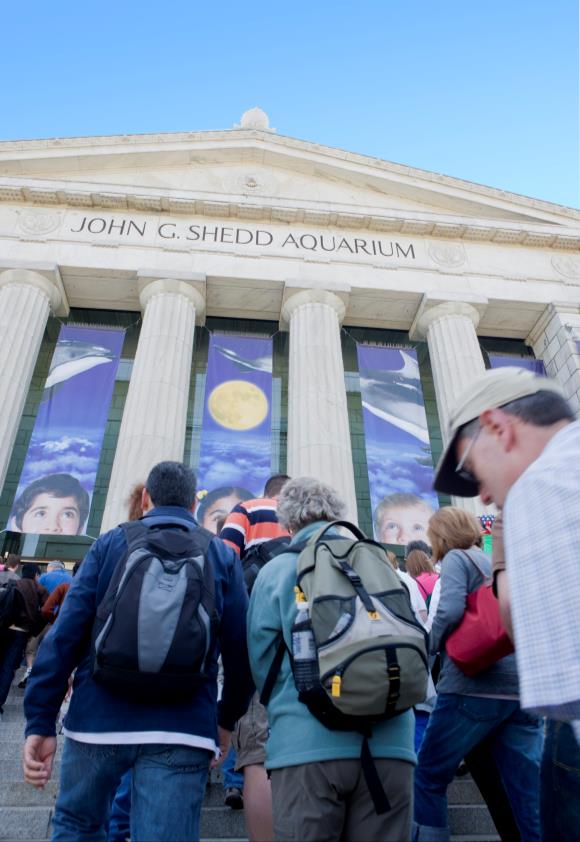 Audience Insight
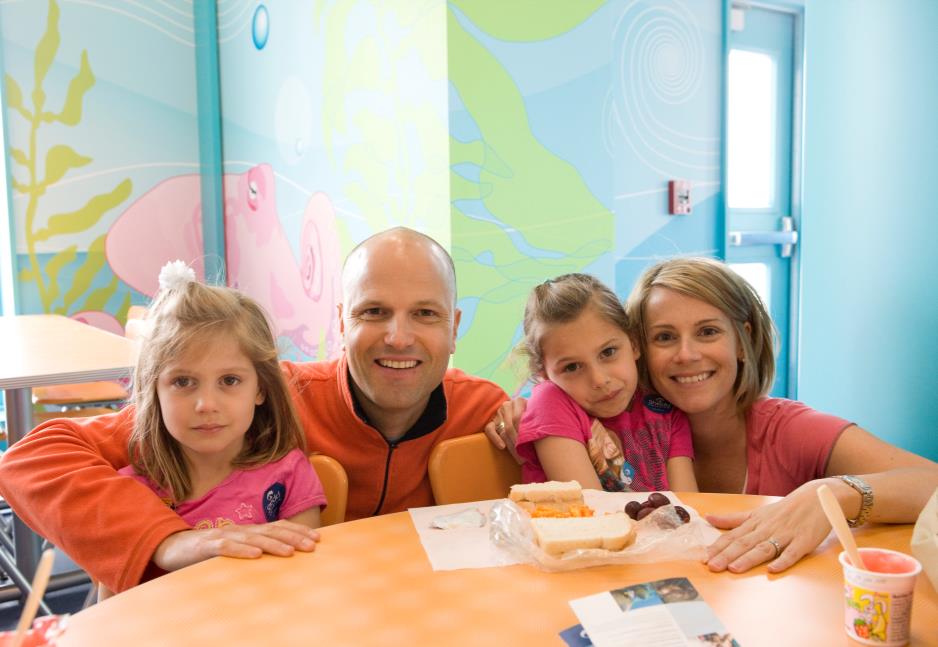 [Speaker Notes: Reflect the aquarium’s mission by connecting guests to the living world 
Drive traffic to the aquarium by offering something new and unusual, creating a “must-see” in our target markets 
Provide a guest experience that allows for flow through the space and can accommodate sufficient numbers of visitors 
Offer an opportunity to temporarily expand the animal collection with unusual species and practices that allow Shedd to continue the reputation of first-class animal care]
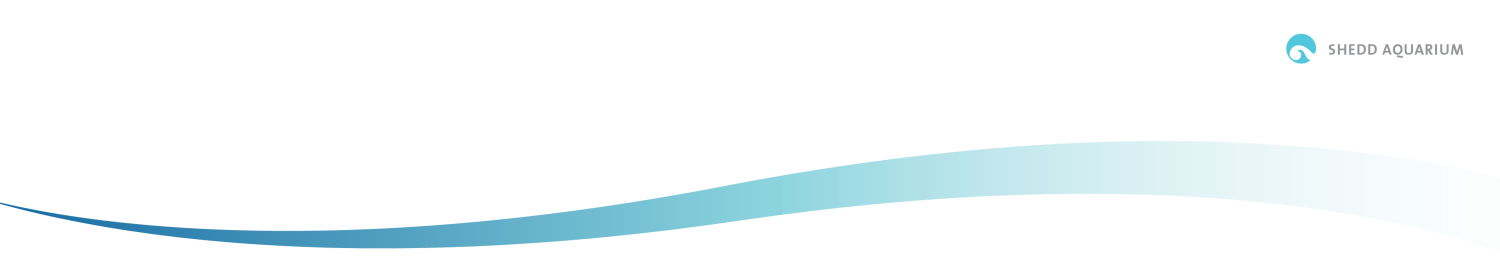 Special Exhibit Process
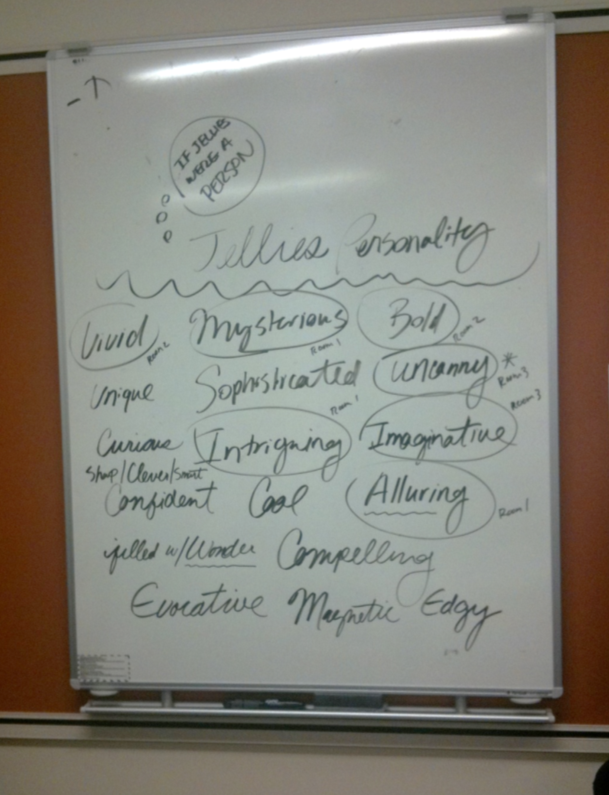 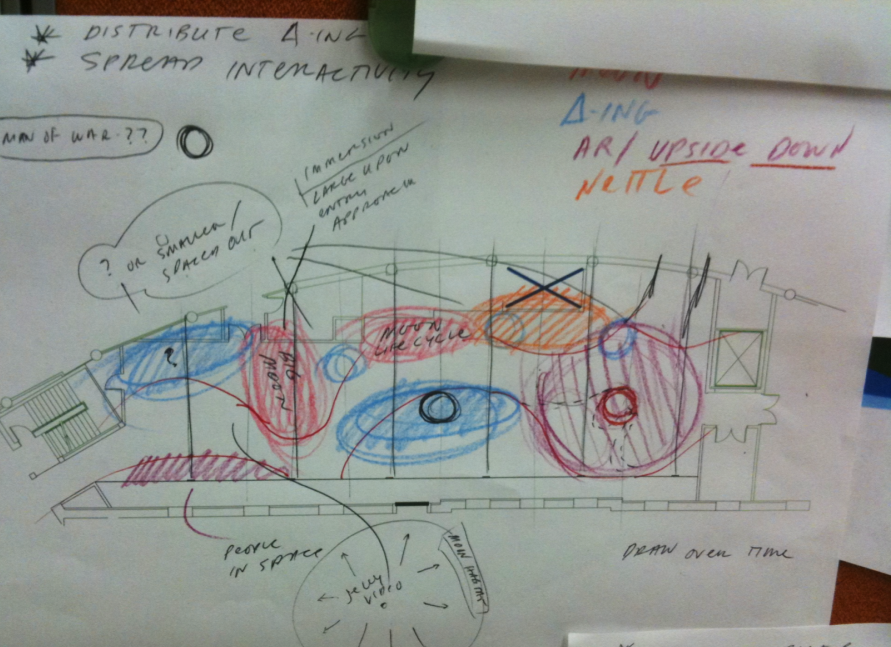 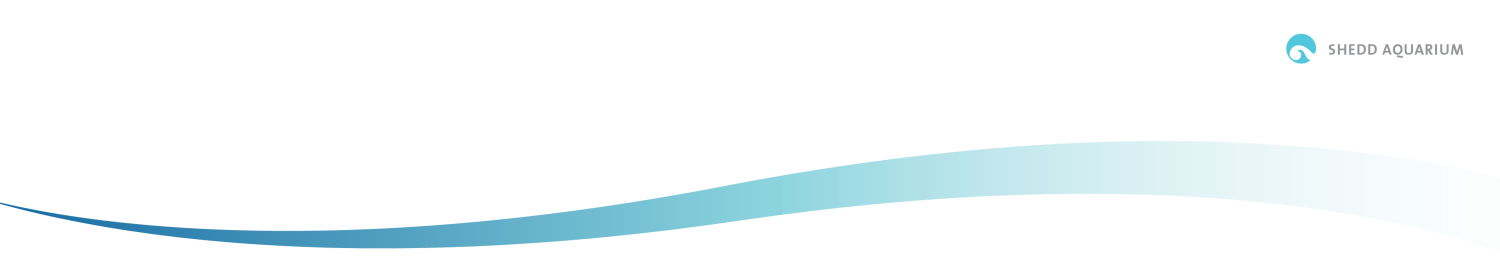 Special Exhibit Process
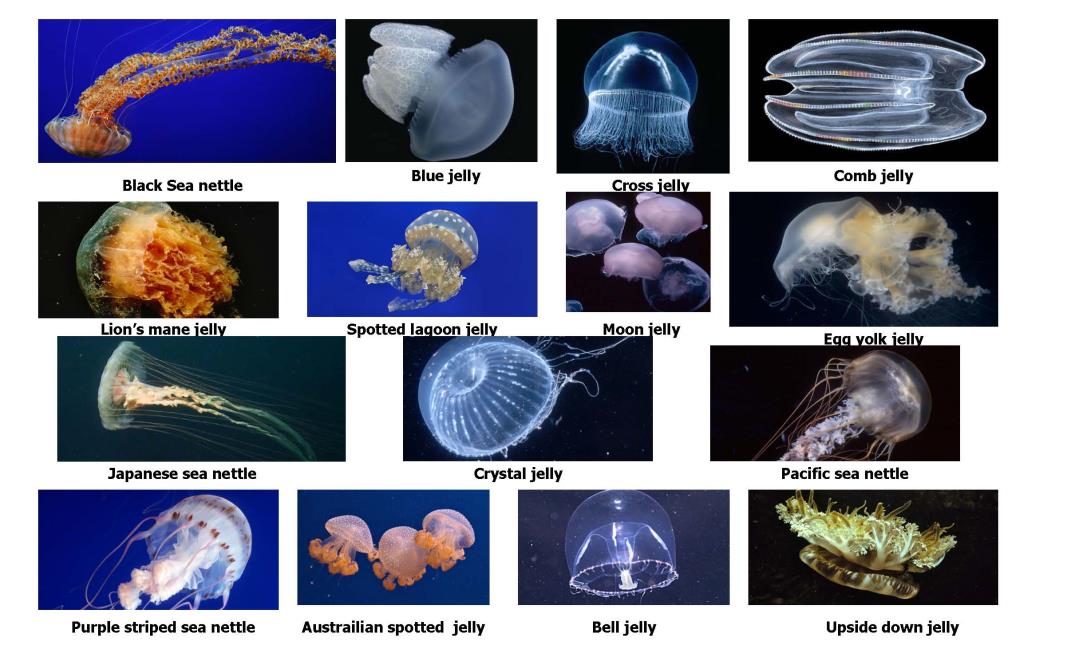 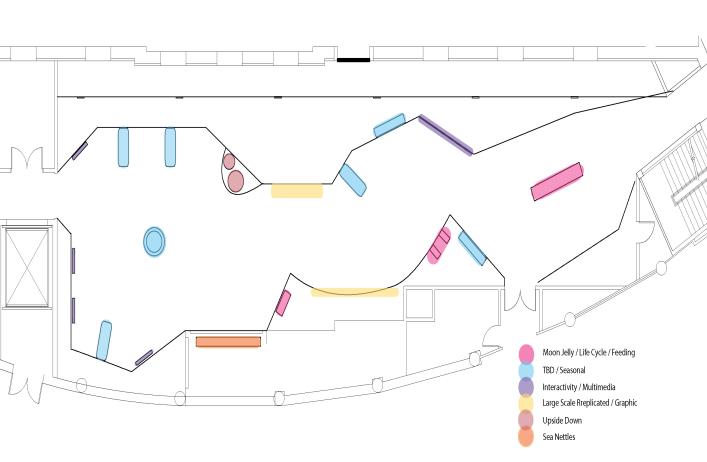 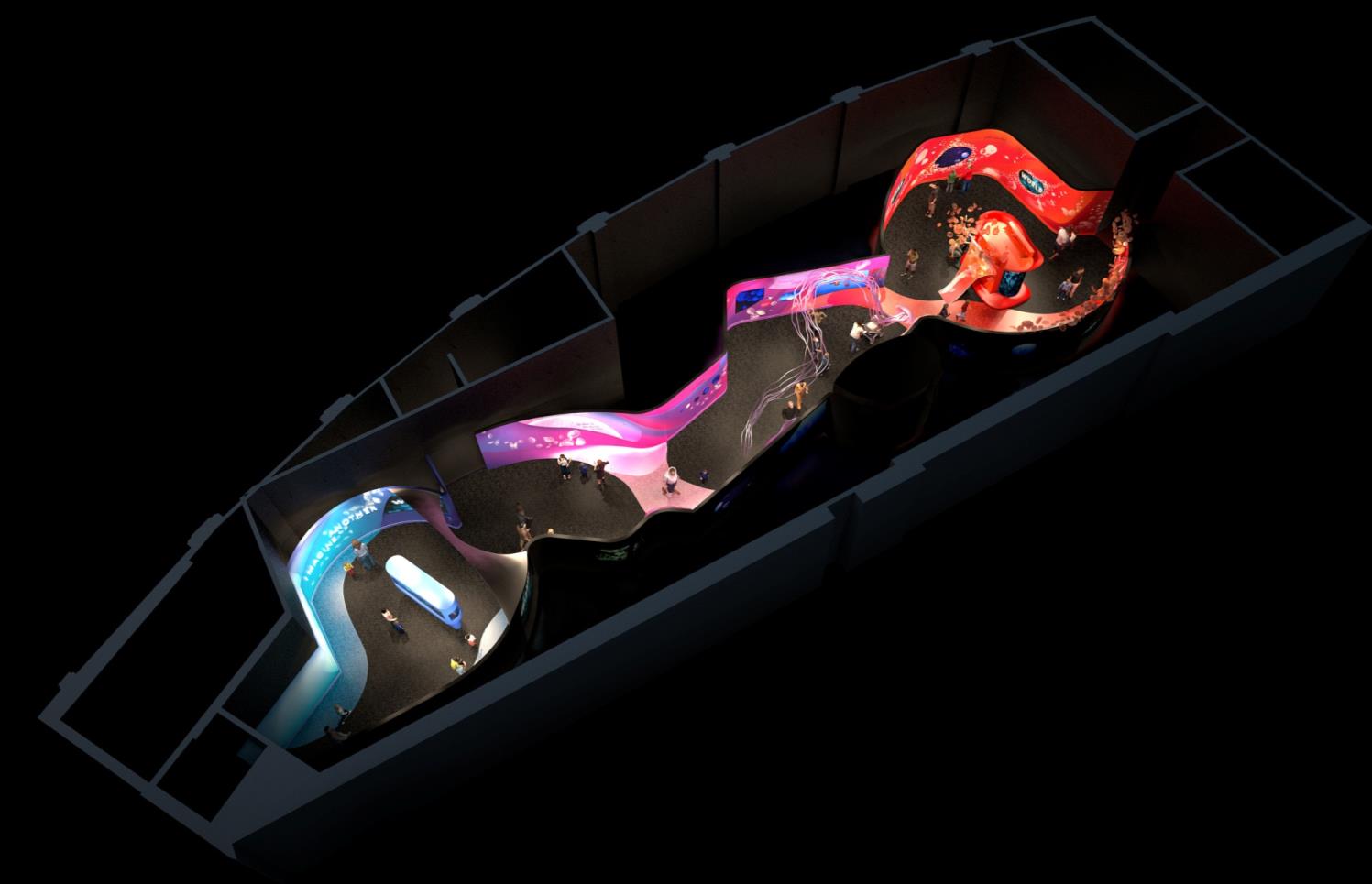 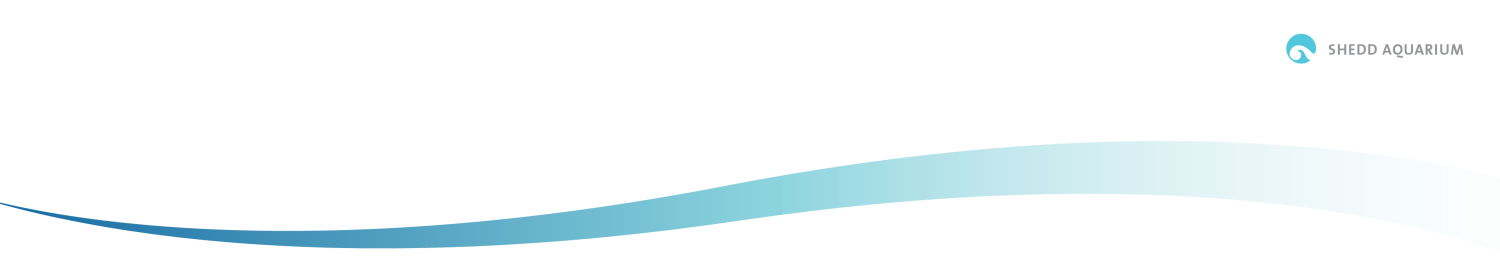 Special Exhibit Process
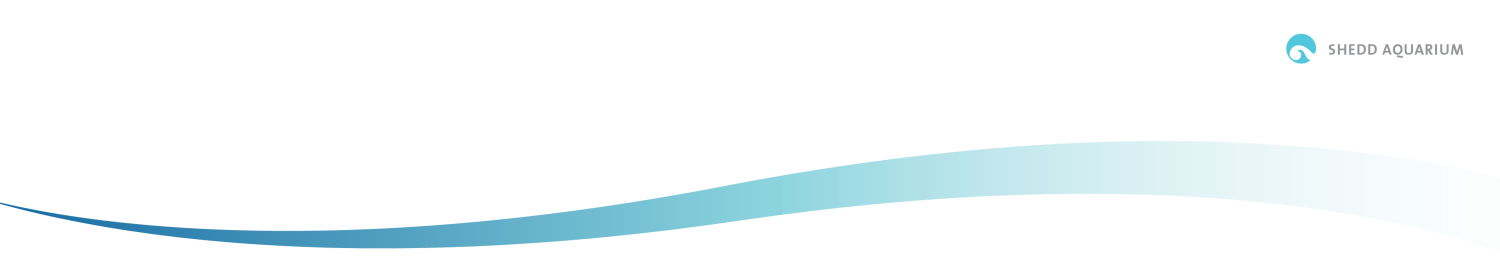 Marketing Process
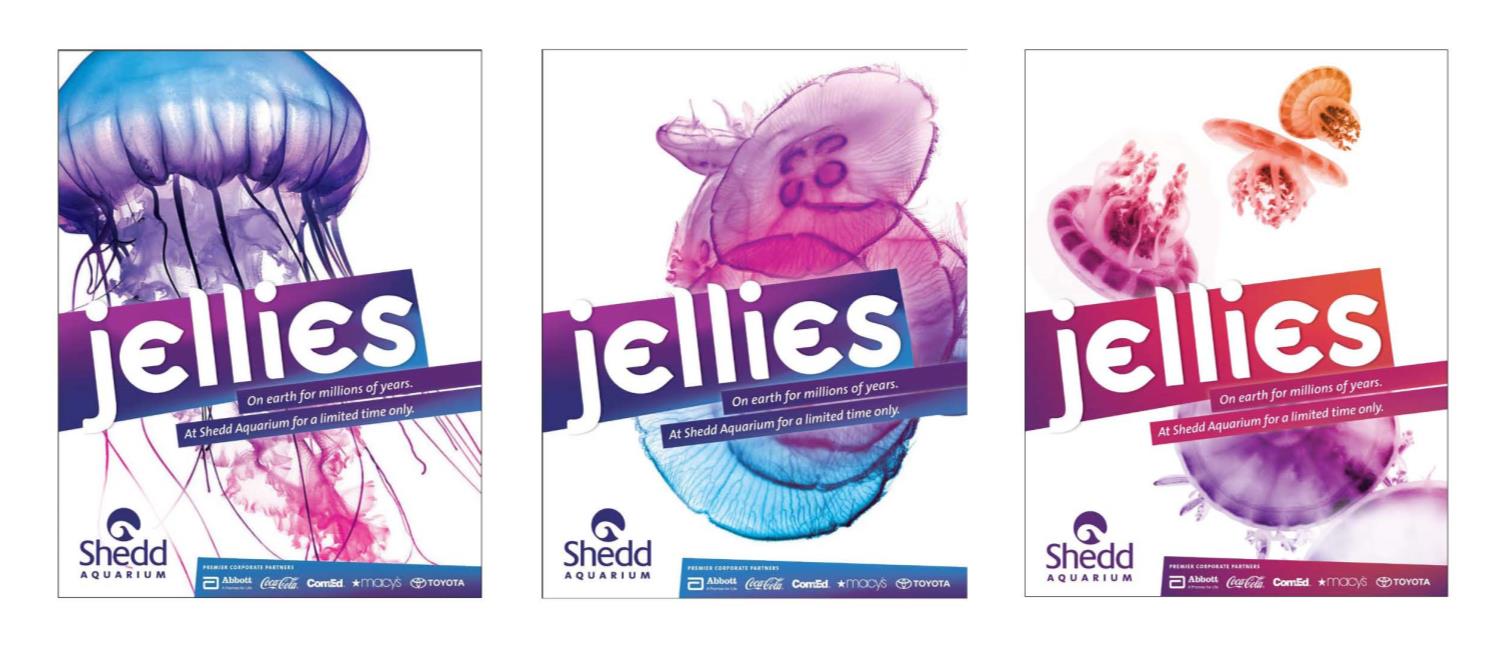 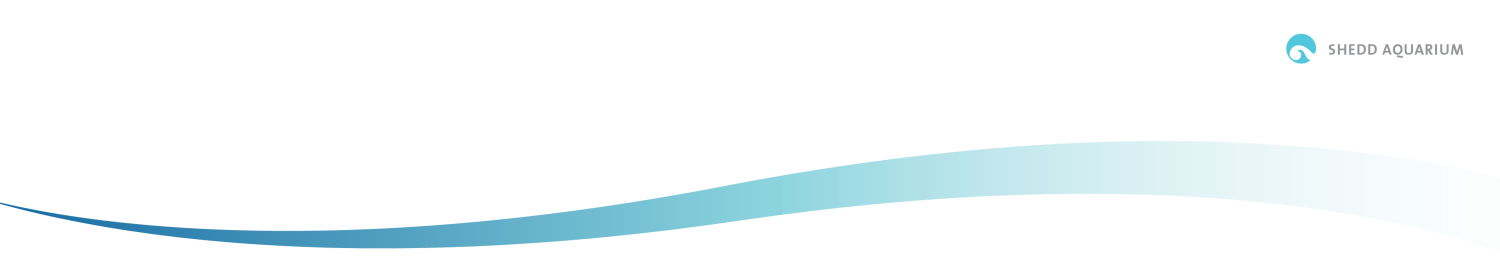 Marketing Process
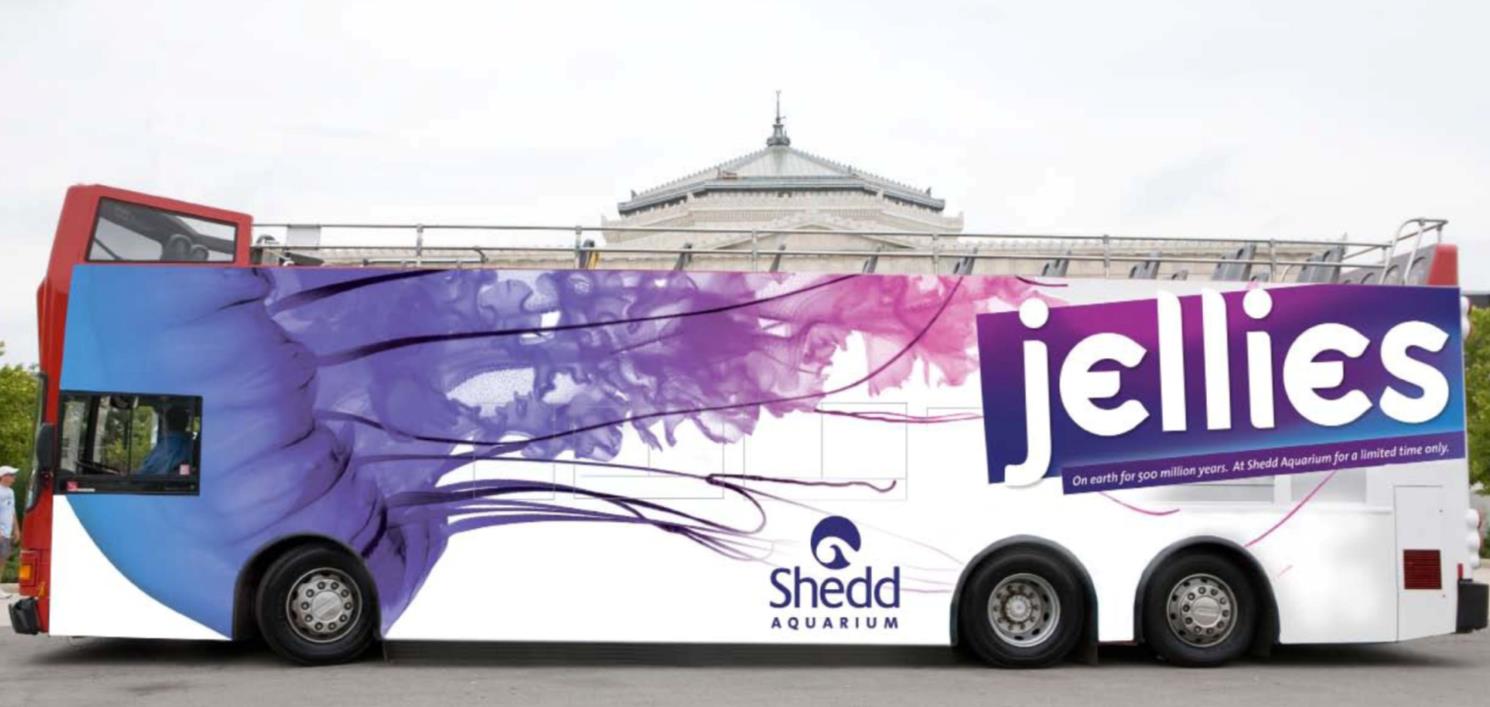 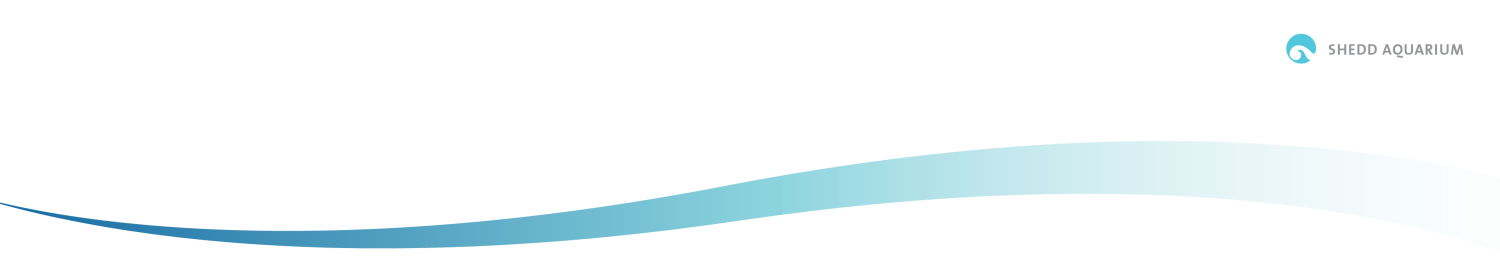 Video